Data Jam: 
Cultivating Data Literacy with Creative Communication and Art
Ryan Pemberton     &        Shelly Forster
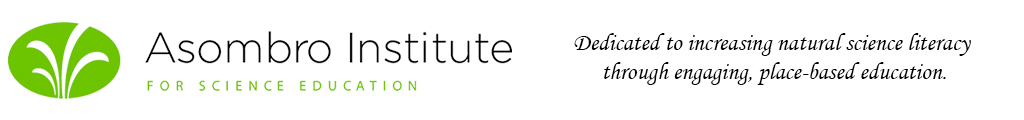 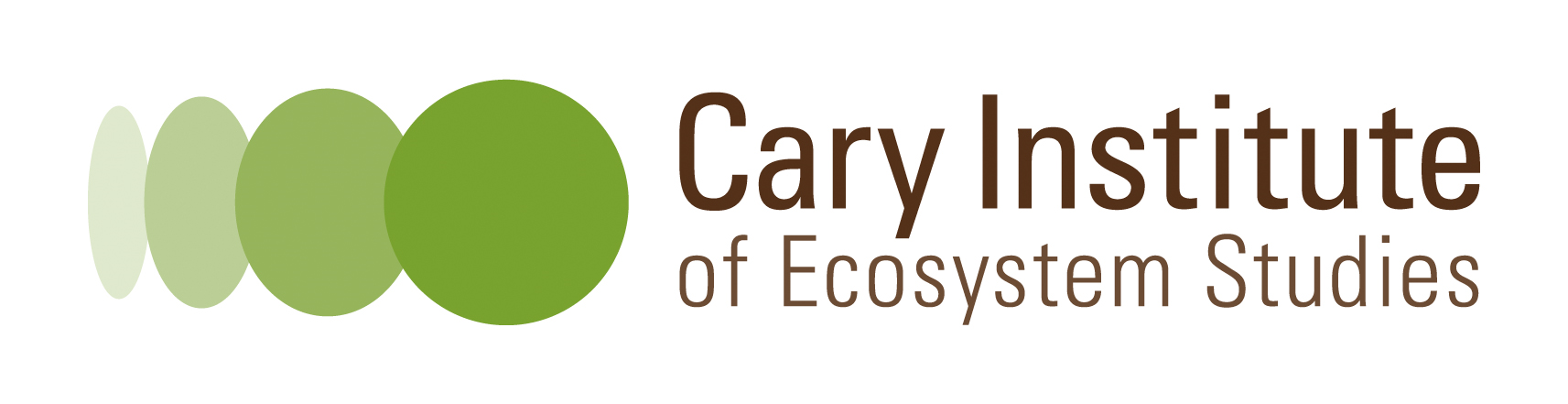 Inspiration for Desert Data Jam
Question: How many miles did 2006 MLB players run?
Fact: In the 2006 season, MLB players ran a total of 1,245 miles around bases.
(73,080 bases x 90 feet between bases)
Craig Robinson
www.flipflopflyball.com
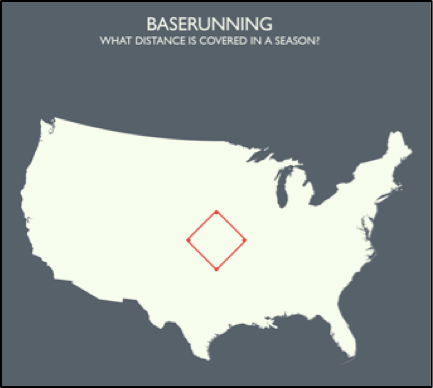 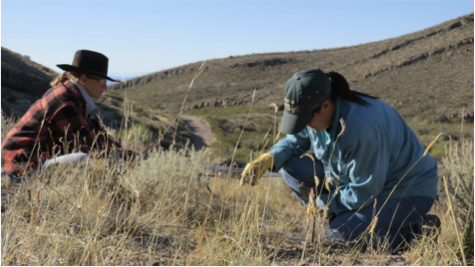 What is a “Data Jam?”
The Data Jam model includes 6 core components.
1.Local data 
2.Scaffolded data exploration.
3.Students create a scientific 
   product that includes 
   claim-evidence-reasoning.
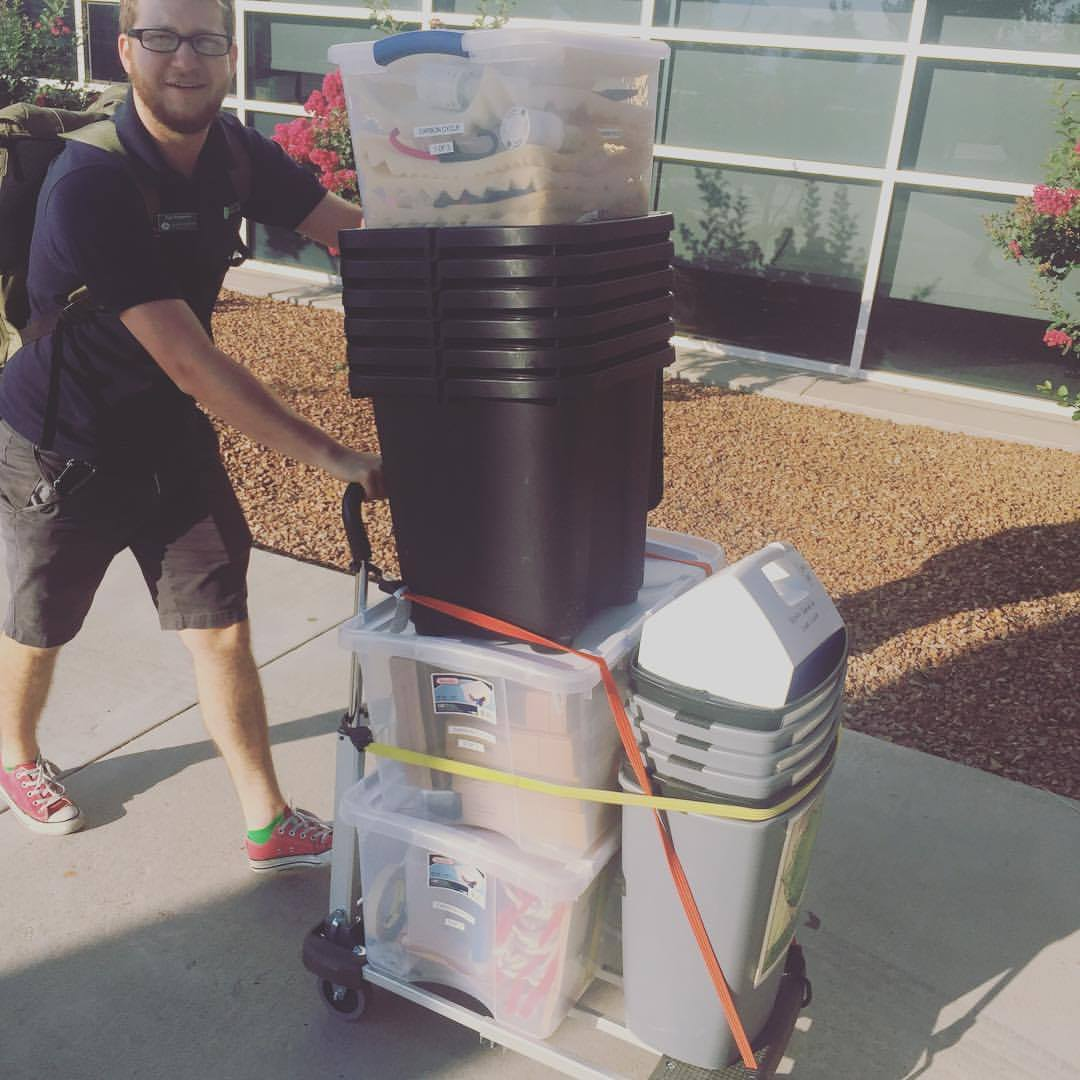 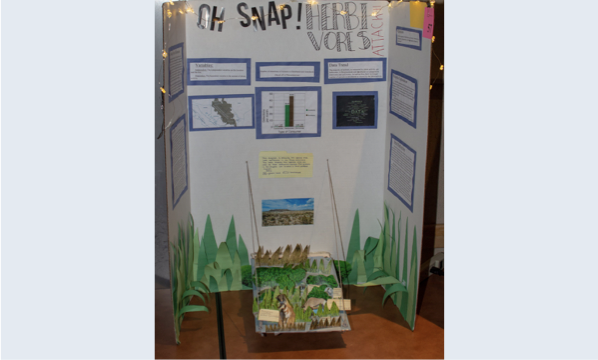 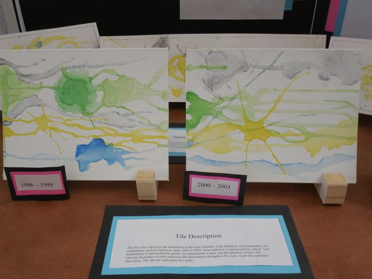 What is a Data Jam?
4. A major finding is communicated 
    through a creative medium. 
5. Students share their Data Jam project.
6. Project assessment.
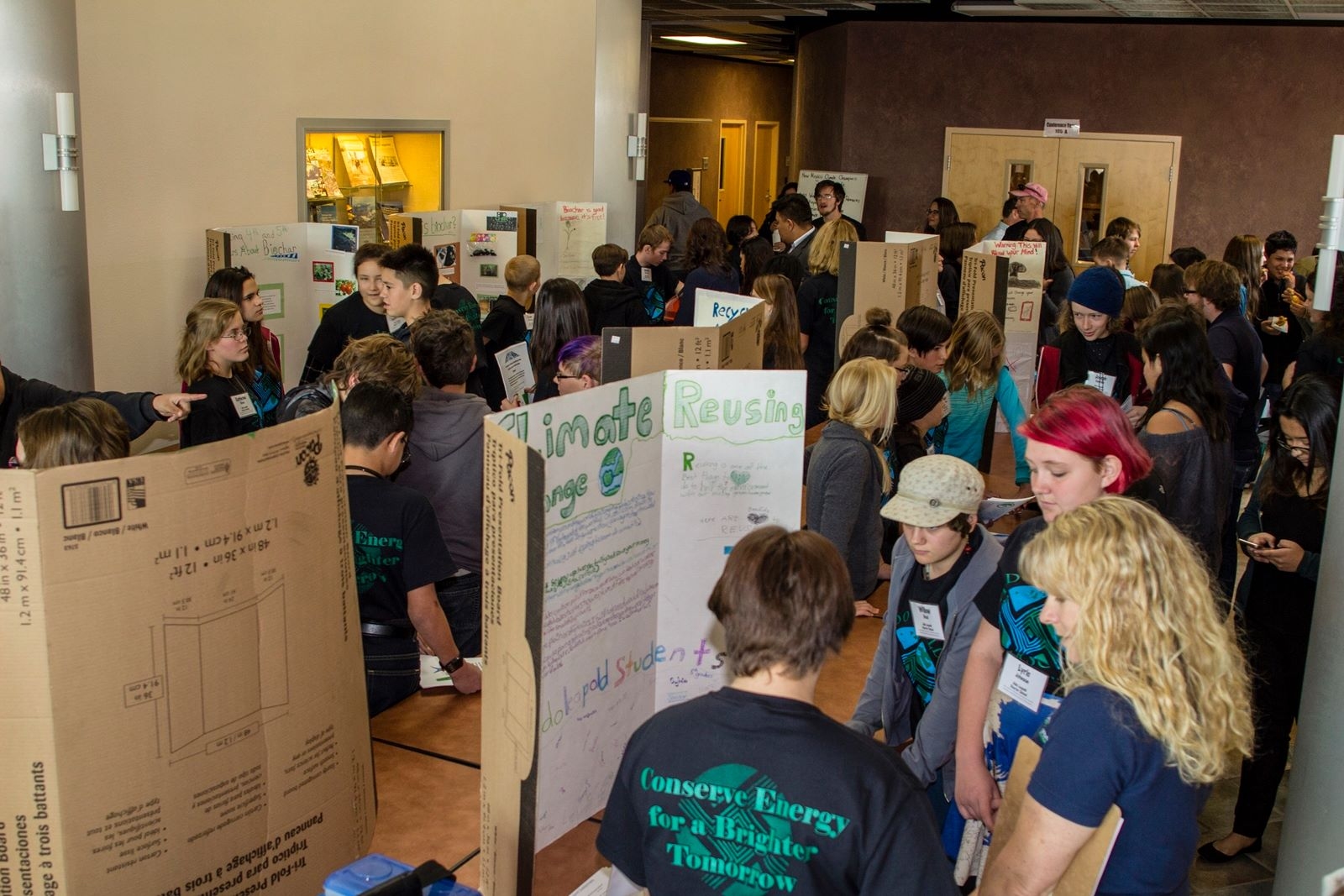 Goals of a Data Jam
•Increase middle and high school students’ knowledge of ecology.
•Exposing students to Jornada LTER research (or other associated data sets).
•Increase students’ data literacy.
•Enhance student’s abilities to creatively communicate the “story” of science data to non scientists.
Catching the Data Jam Fever
•Desert DJ - Jornada Basin LTER (2012)
•Baltimore DJ - Baltimore Ecosystem Study LTER (2014)
•Hudson DJ – Cary Institute of Ecosystem Studies (2014)
•Luquillo DJ – Luquillo LTER DJ (2015)
•Cedar Creek LTER DJ (2017)
•Northeast Shelf LTER DJ (2019)
•Data Literacy project through Rutgers for polar literacy (2019)
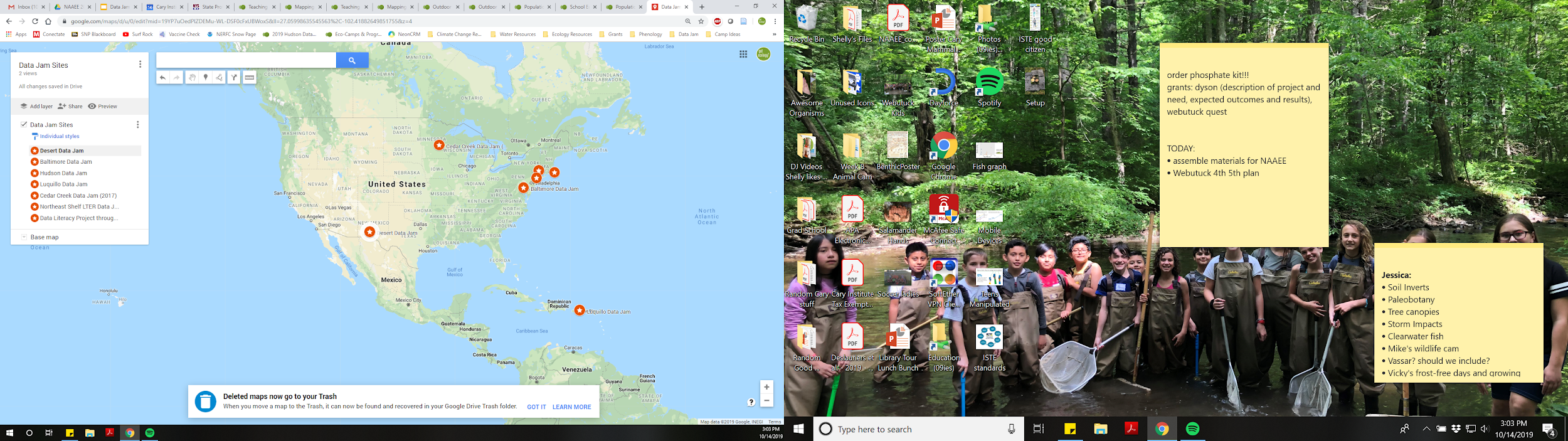 [Speaker Notes: Here’s the link to the Google map: https://drive.google.com/open?id=19YP7uOedPlZDEMu-WL-DSF0cFxUBWoxS&usp=sharing]
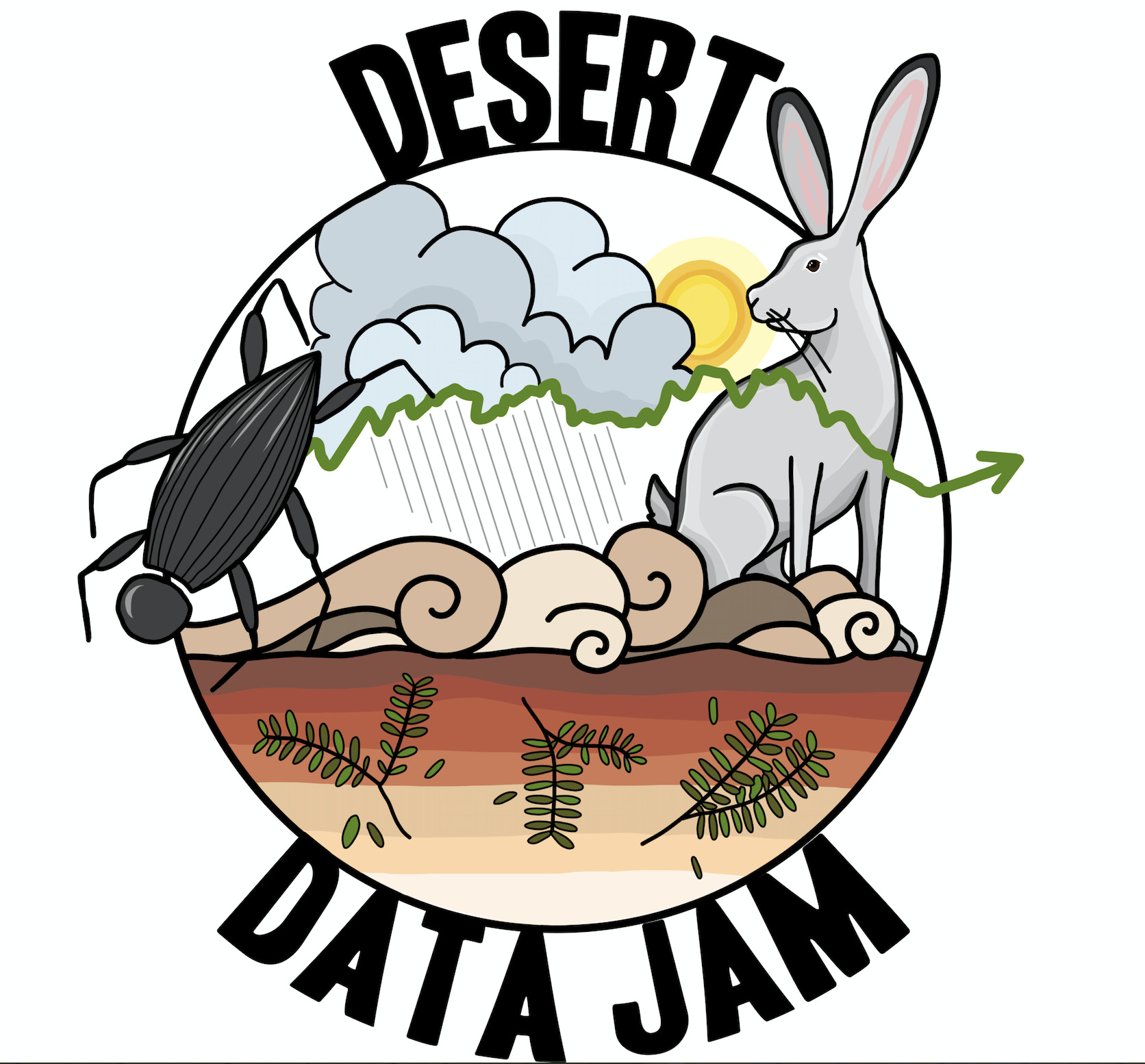 Desert Data Jam Student Work:
Seasonal Dust Collection at Las Cruces Schools
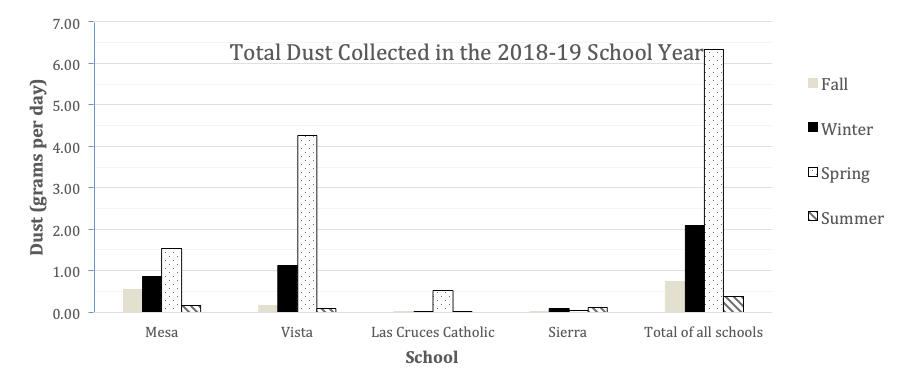 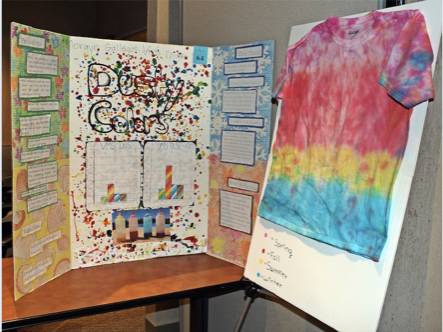 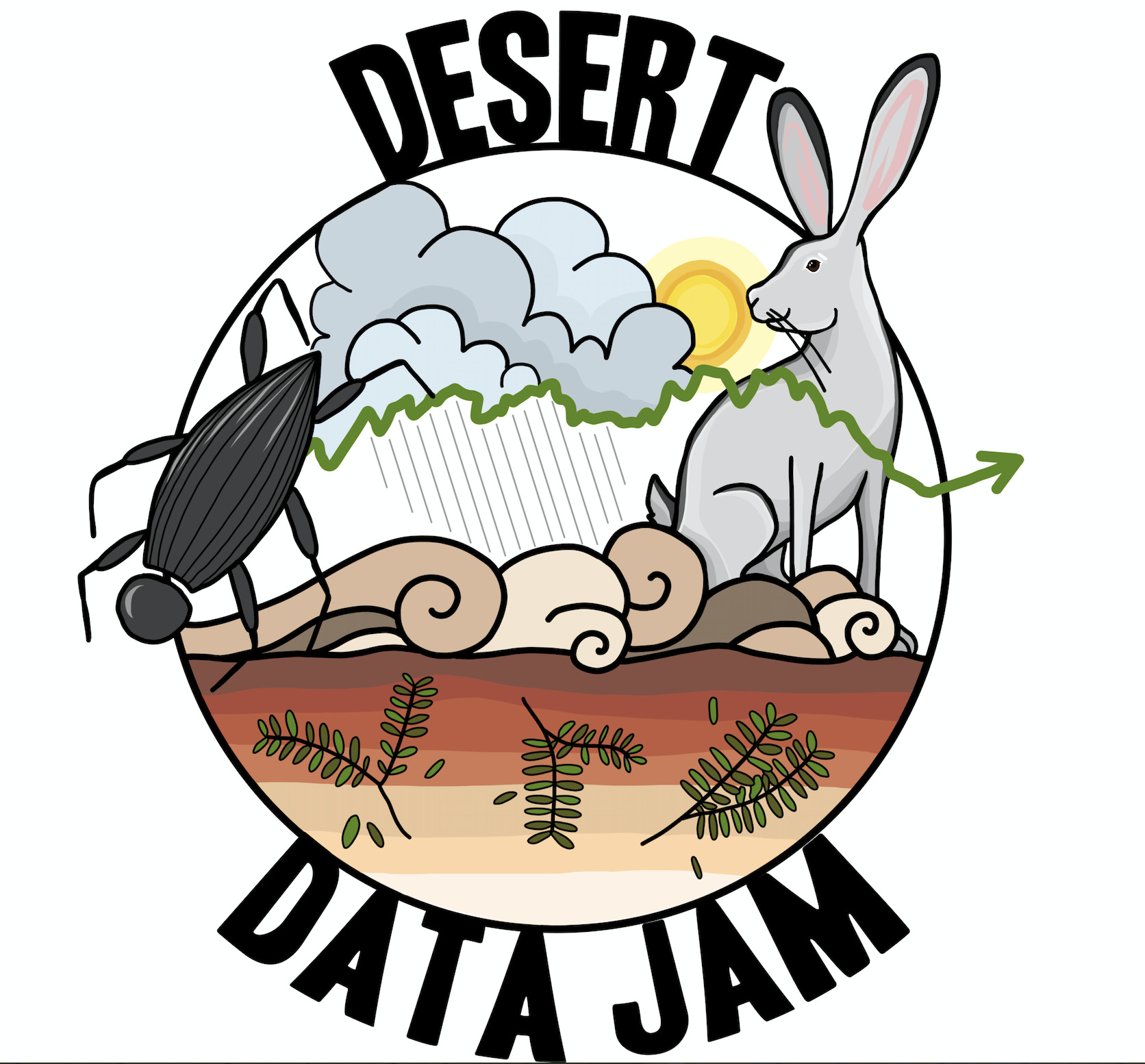 Desert Data Jam Student Work:
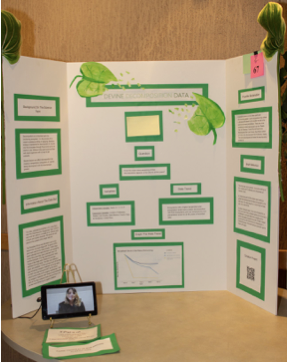 Litter Decomposition Rates in Different Climates
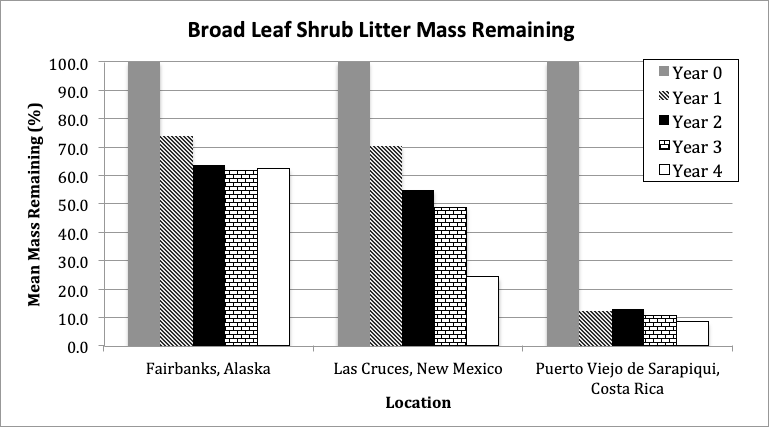 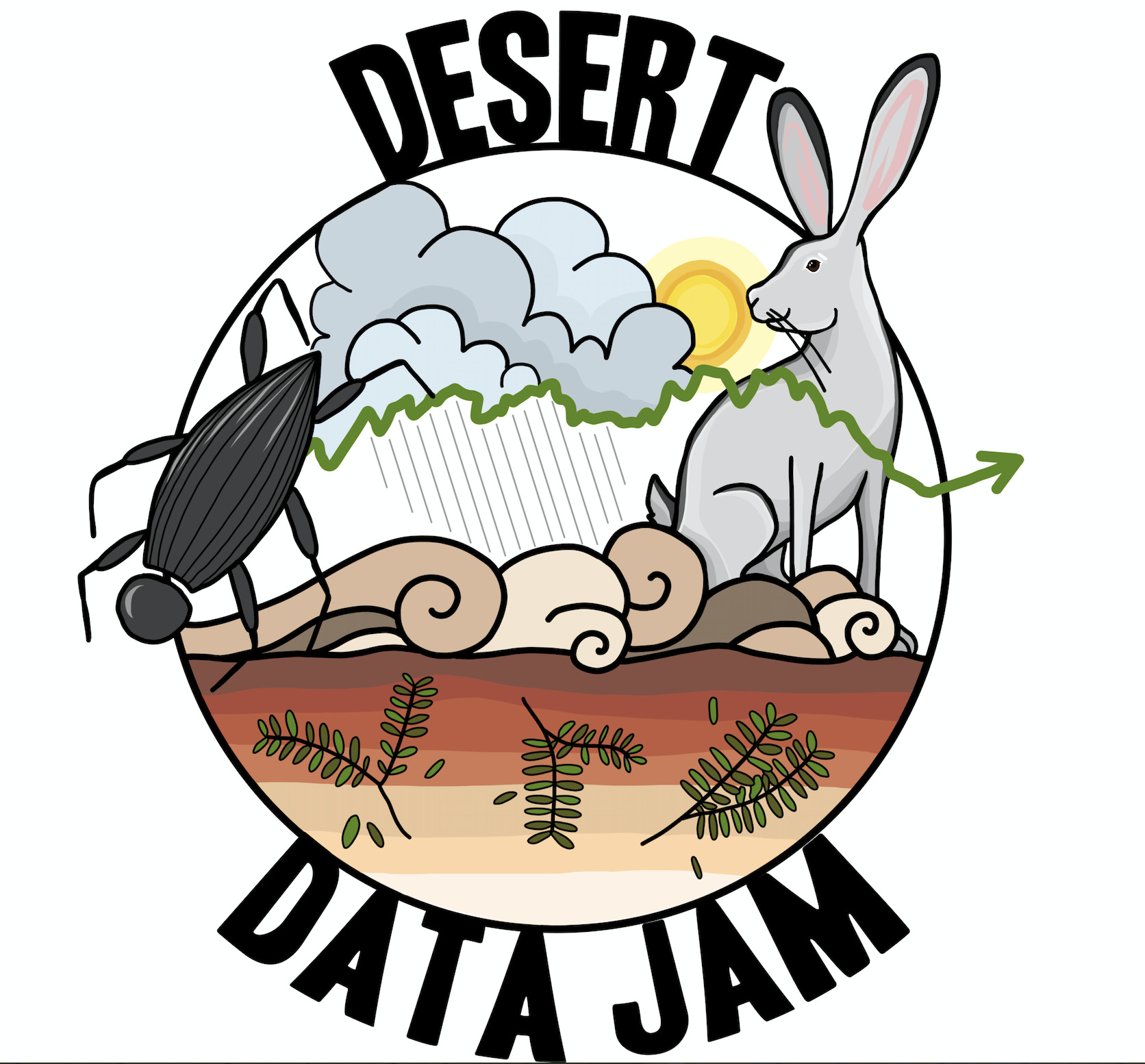 Desert Data Jam Student Work:
Mammal Photo Trapping Data in Grasslands vs Shrublands
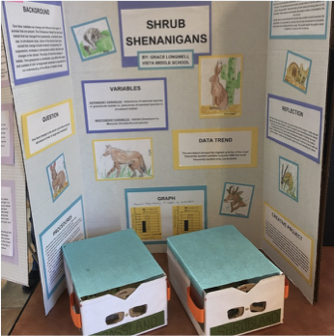 Hudson Data Jam Student Work: 
Fish Populations Sampled in the Hudson River
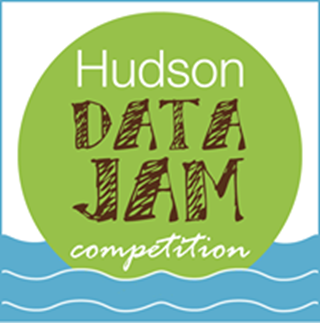 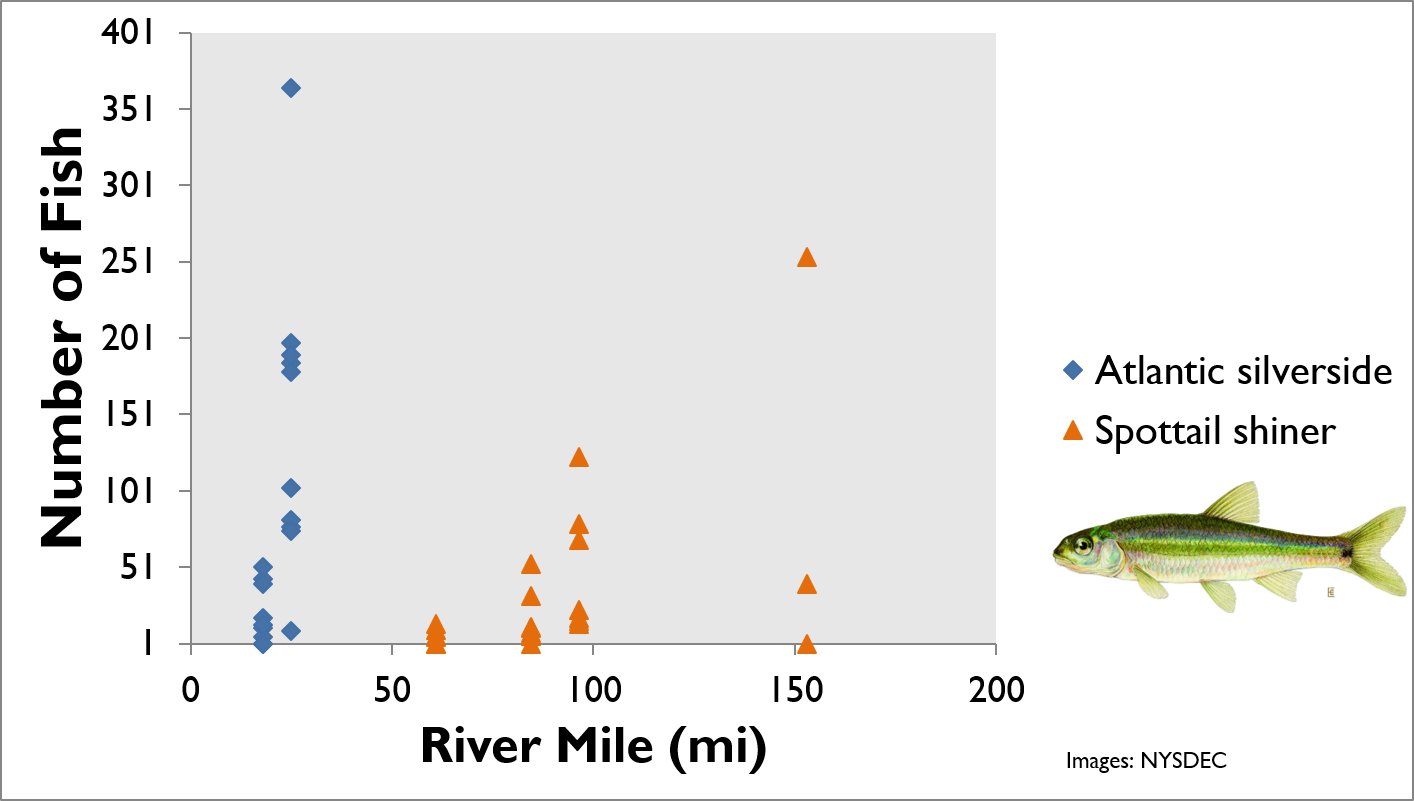 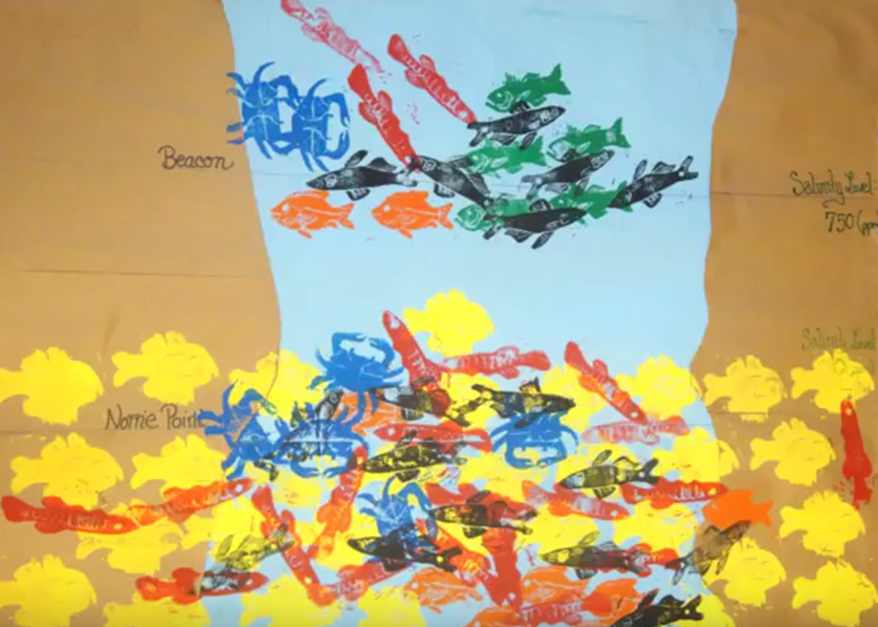 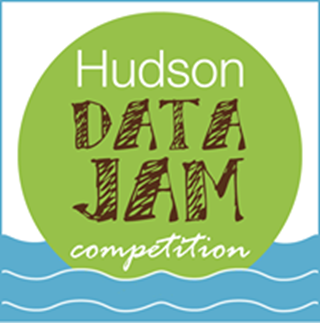 Hudson DJ Student Work: 
Jigsaw Puzzle on Salt Pollution in Tributaries
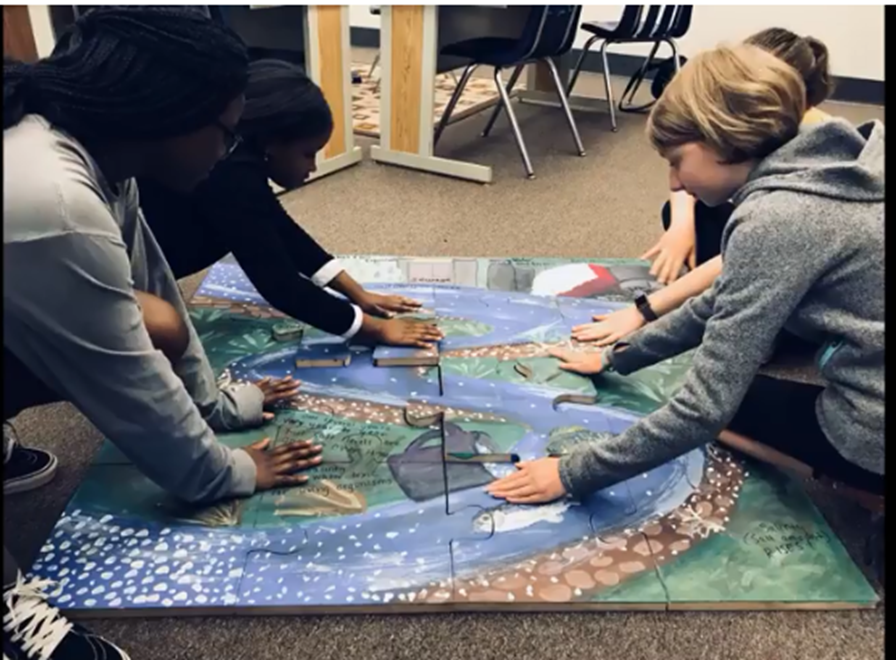 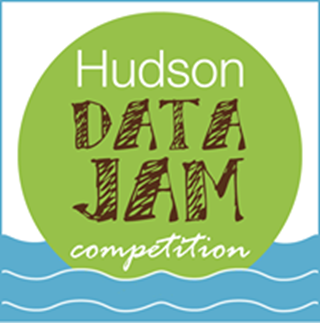 Hudson DJ Student Work: 
River Populations Before/After Zebra Mussel Invasion
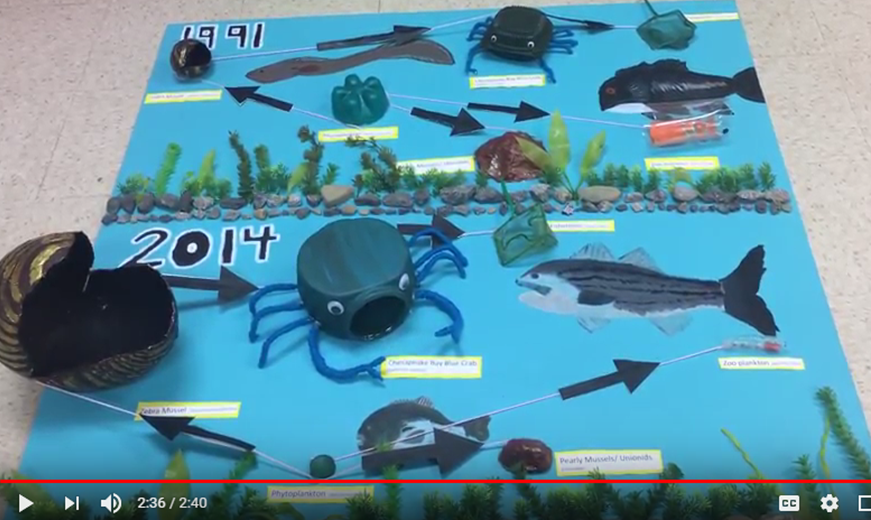 Results from 2018 student surveys in NM, NY, MD, PR (n=160)
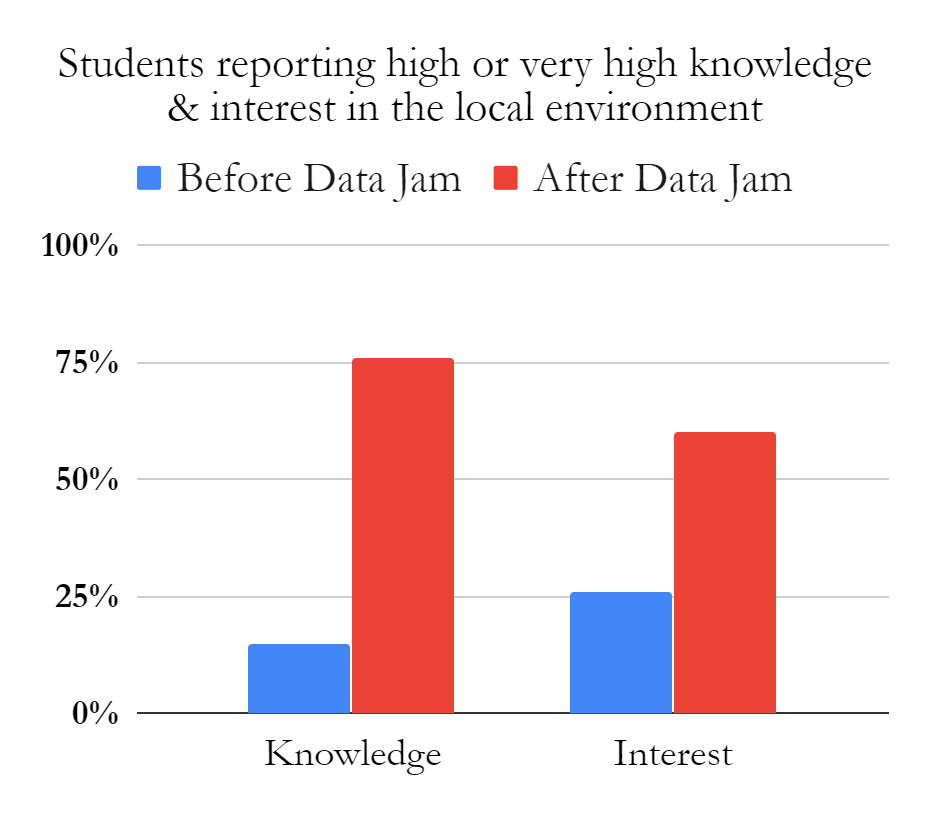 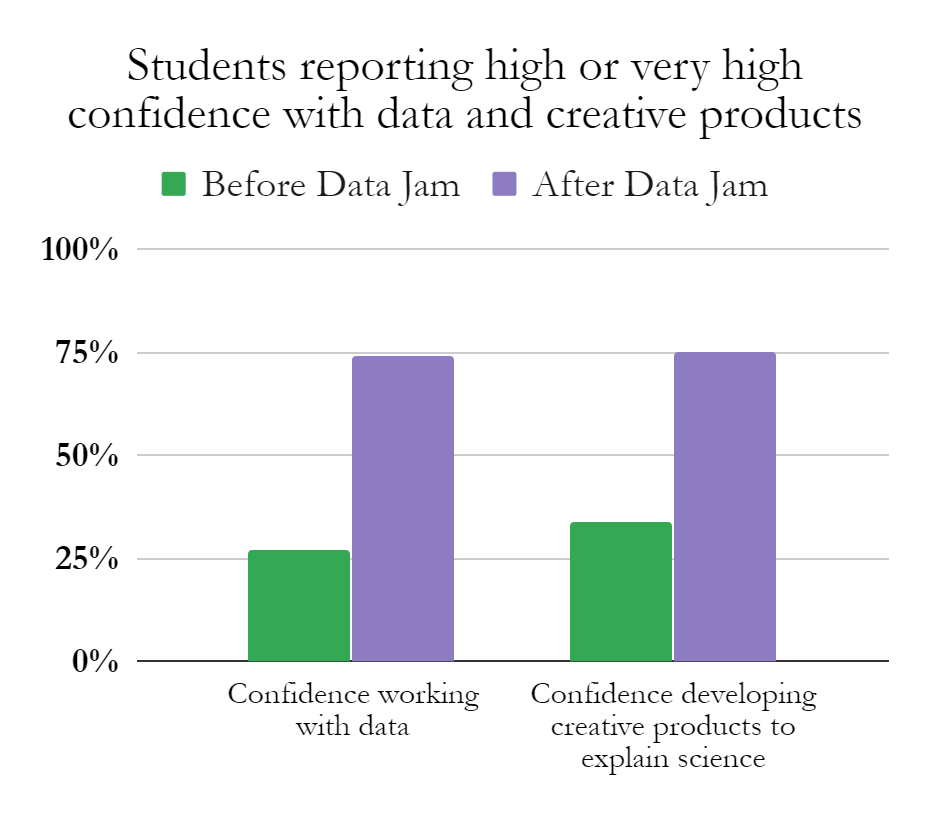 Top 5 DJ parts that students ranked most difficult
Coming up with a creative idea for showing my results
2.   Completing the creative part of the project
3.   Completing the report
4.   Explaining science behind the data trend
5.   Analyzing and interpreting data
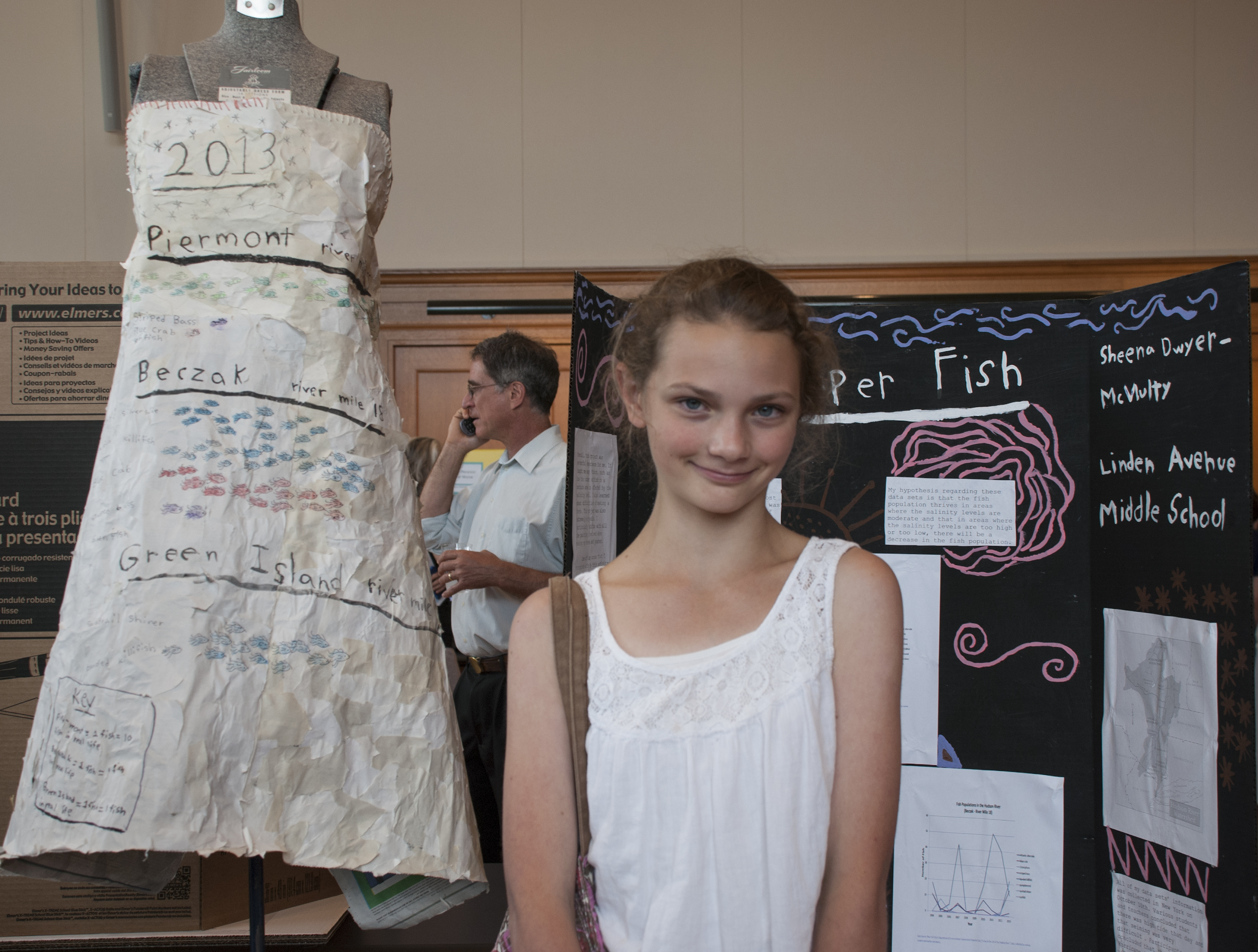 What do students get out of Data Jams?
51% of students increased interest in pursuing college studies and/or a science career
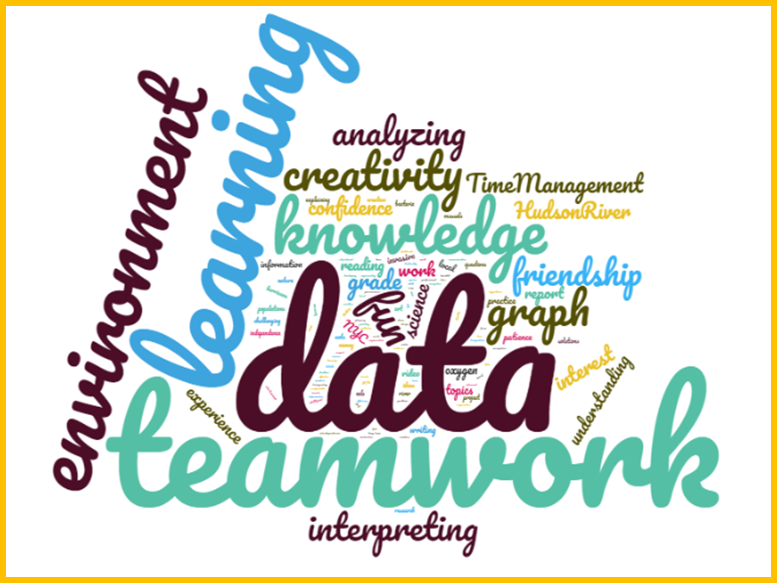 How can you get involved?
Start a Data Jam with your school or organization
Encourage and support data literacy with the students you serve
Read more about the DJ movement in The Science Teacher (Sept 2018)
Volunteer to judge projects online in Spring 2020
Connect with us:
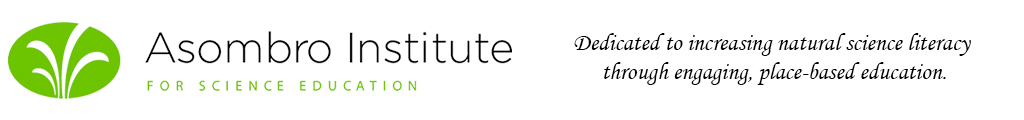 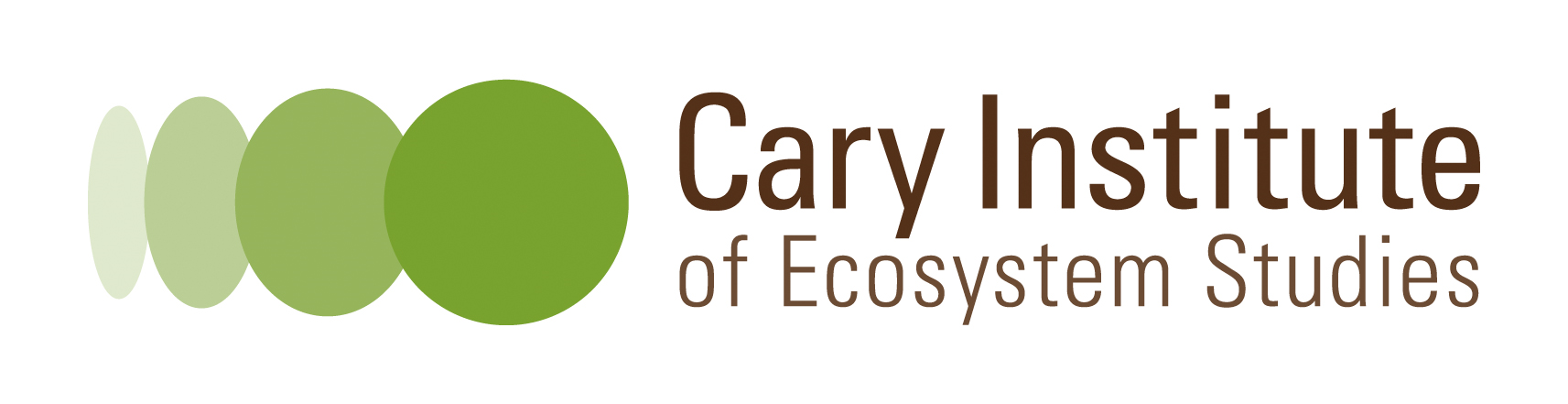